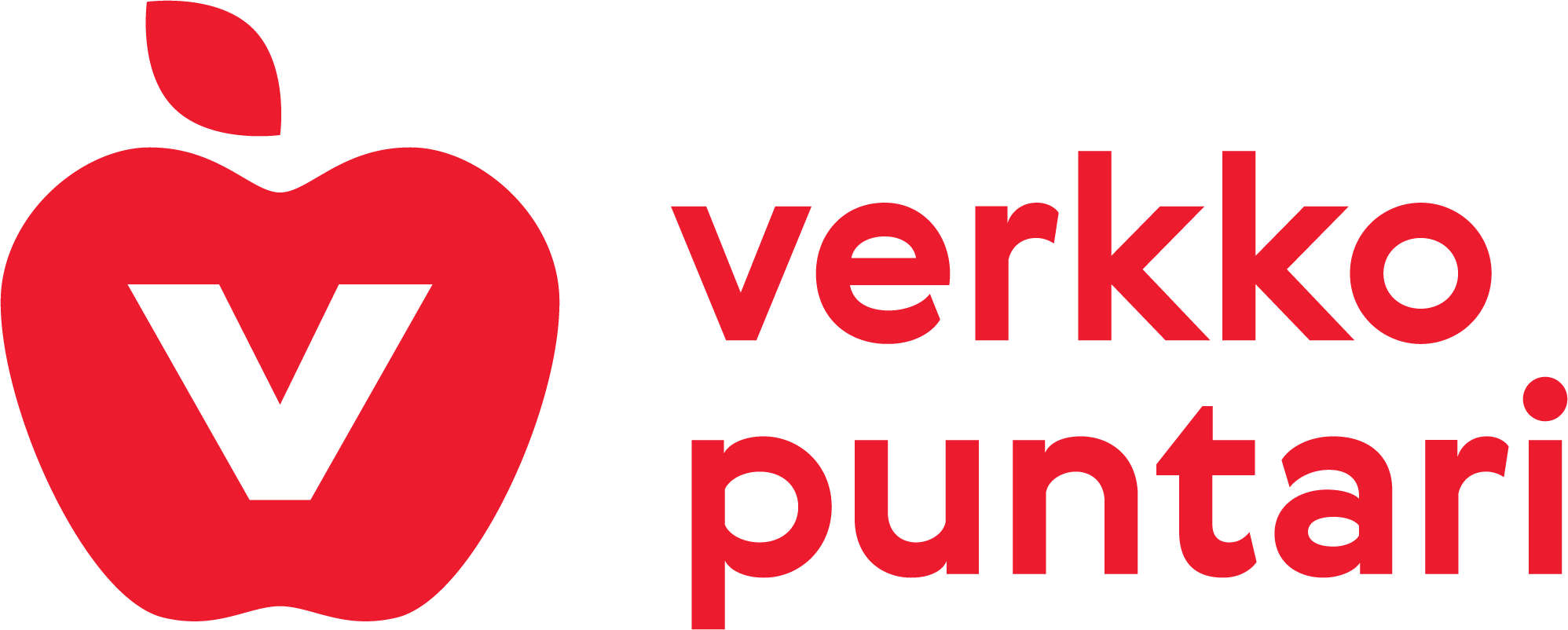 Satakunnan Sydänpiiri ry
Tervetuloa mukaan yksilövalmennukseen!
[Speaker Notes: Tervetuloa, ohjaajan/ohjaajien esittäytyminen]
Tänään ohjelmassa:
1. TÄSTÄ SE LÄHTEE!
Mitä odotuksia sinulla on? 

2. TUUMASTA TOIMEEN!
Tietoa osallistumisesta 
Näin käytät Verkkopuntaria 

3. JATKOSUUNNITELMA
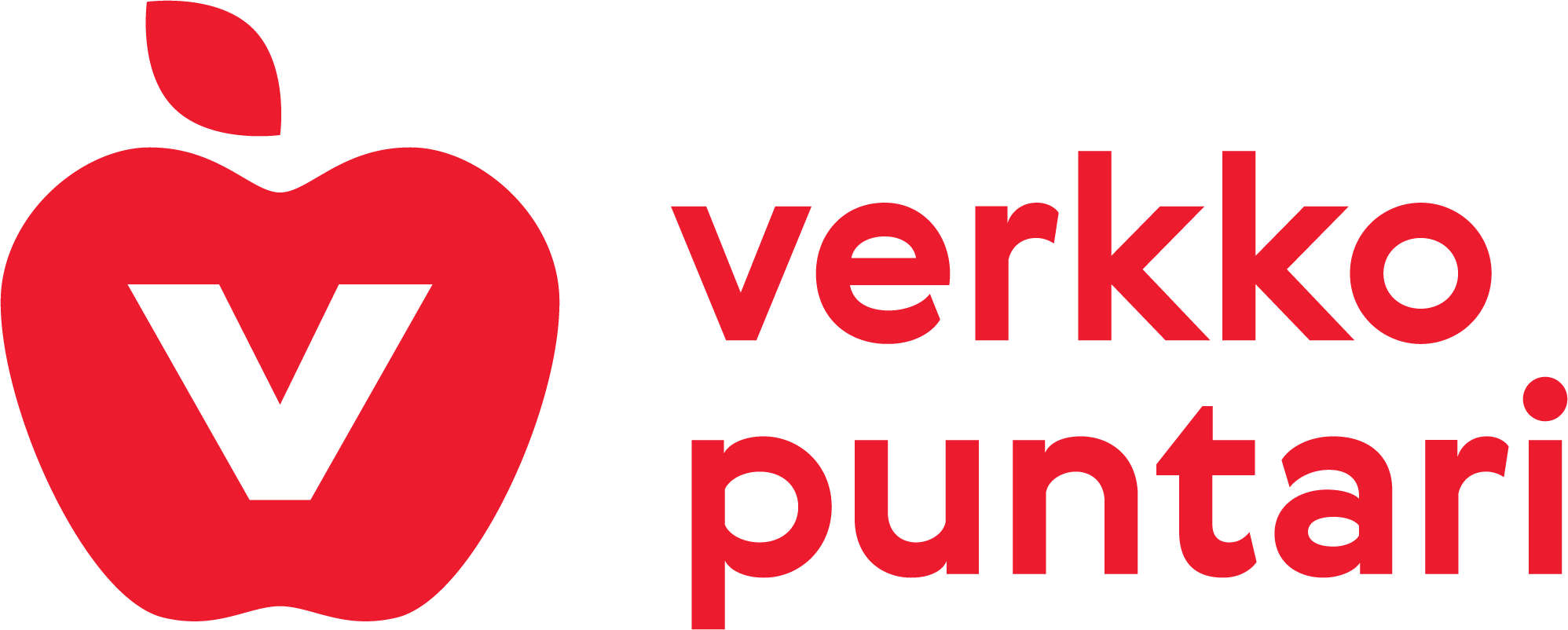 Satakunnan Sydänpiiri ry
[Speaker Notes: Kerrotaan tapaamisen sisältö]
1. Tästä se lähtee
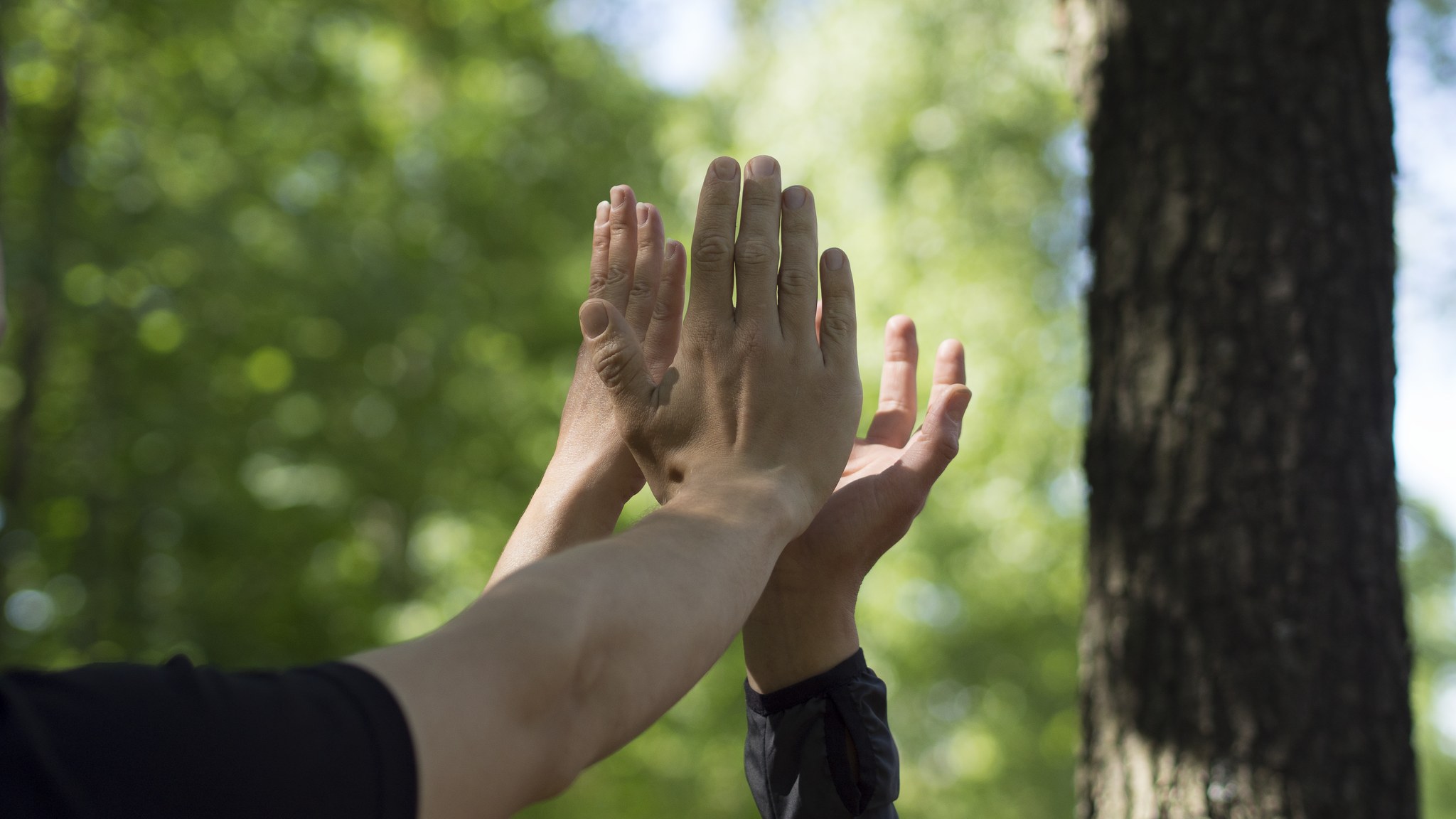 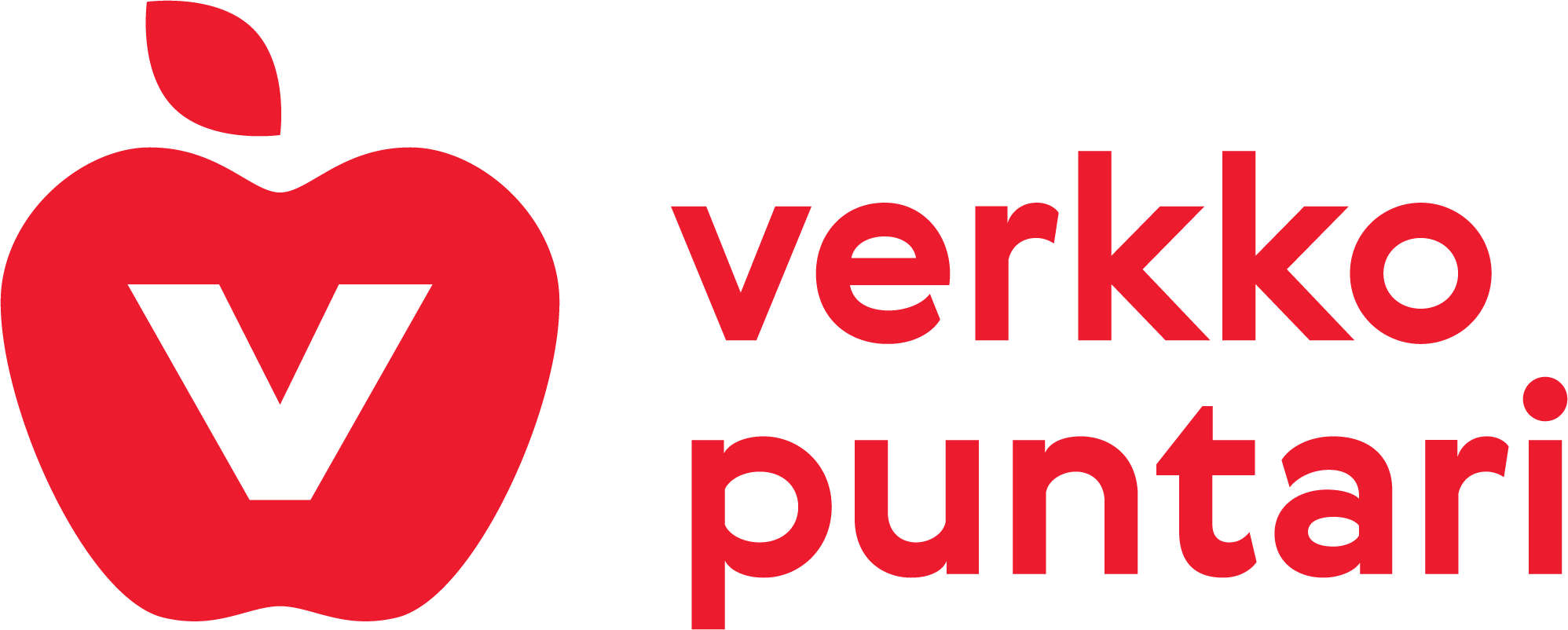 Satakunnan Sydänpiiri ry
Miksi haluat tehdä muutosta?
Mikä muutos sinulla on mielessä? 
Miksi haluat tehdä muutosta?
Mitkä ovat 2-3 tärkeintä syytä tehdä muutosta? 
Mitä jo nyt teet/mitä olet kokeillut? 
Voitko lisätä jotakin jota jo teet? 
Mitä voisit tehdä lisää? 
Mitä muutosta elämäntavoissa haluaisit lähteä kokeilemaan?
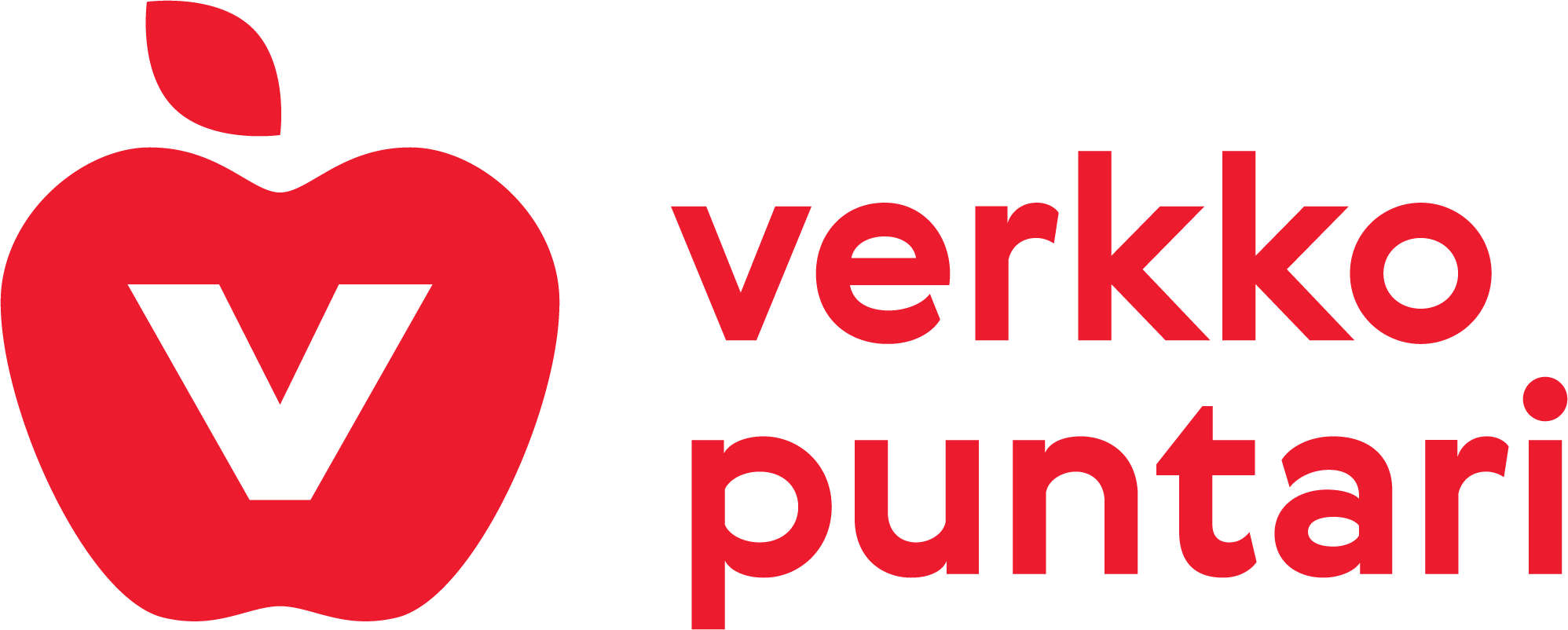 Satakunnan Sydänpiiri ry
2. Tuumasta toimeen!
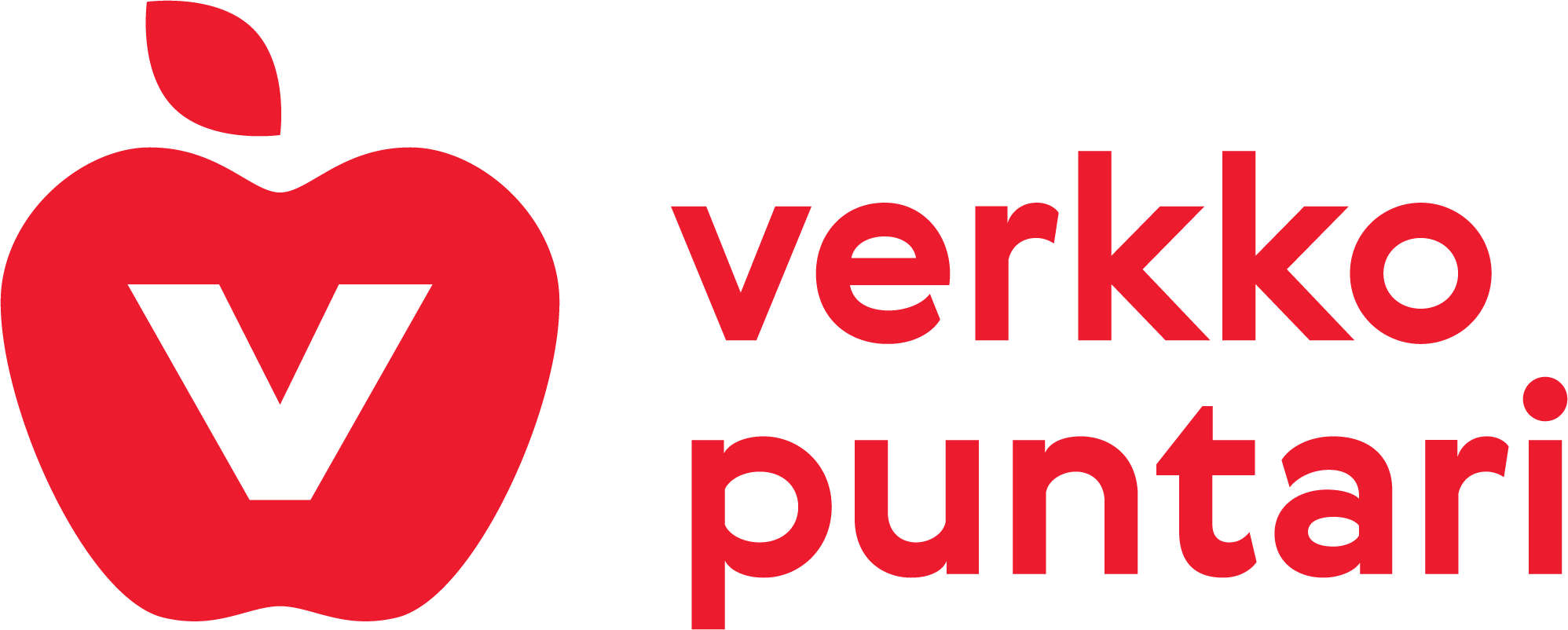 Satakunnan Sydänpiiri ry
[Speaker Notes: Kerrotaan tapaamisen sisältö]
Mikä Verkkopuntari on?
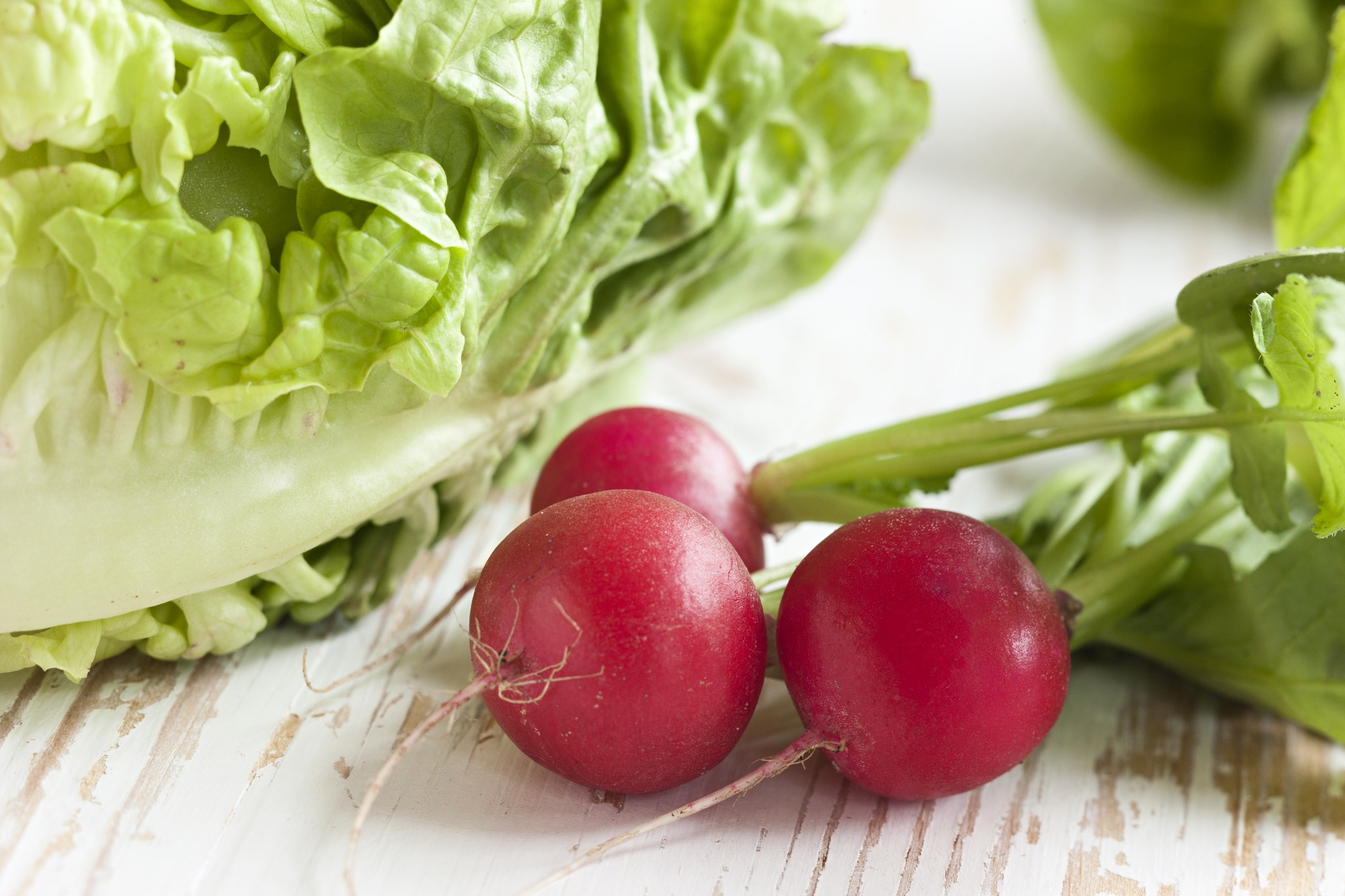 Ohjelma painonhallinnan ja pysyvien elintapamuutosten tekemiseen

Pääteemat ovat ravitsemus, liikunta ja lepo

Verkkopuntarissa tuetaan jokaisen omaa tapa syödä, liikkua ja levätä
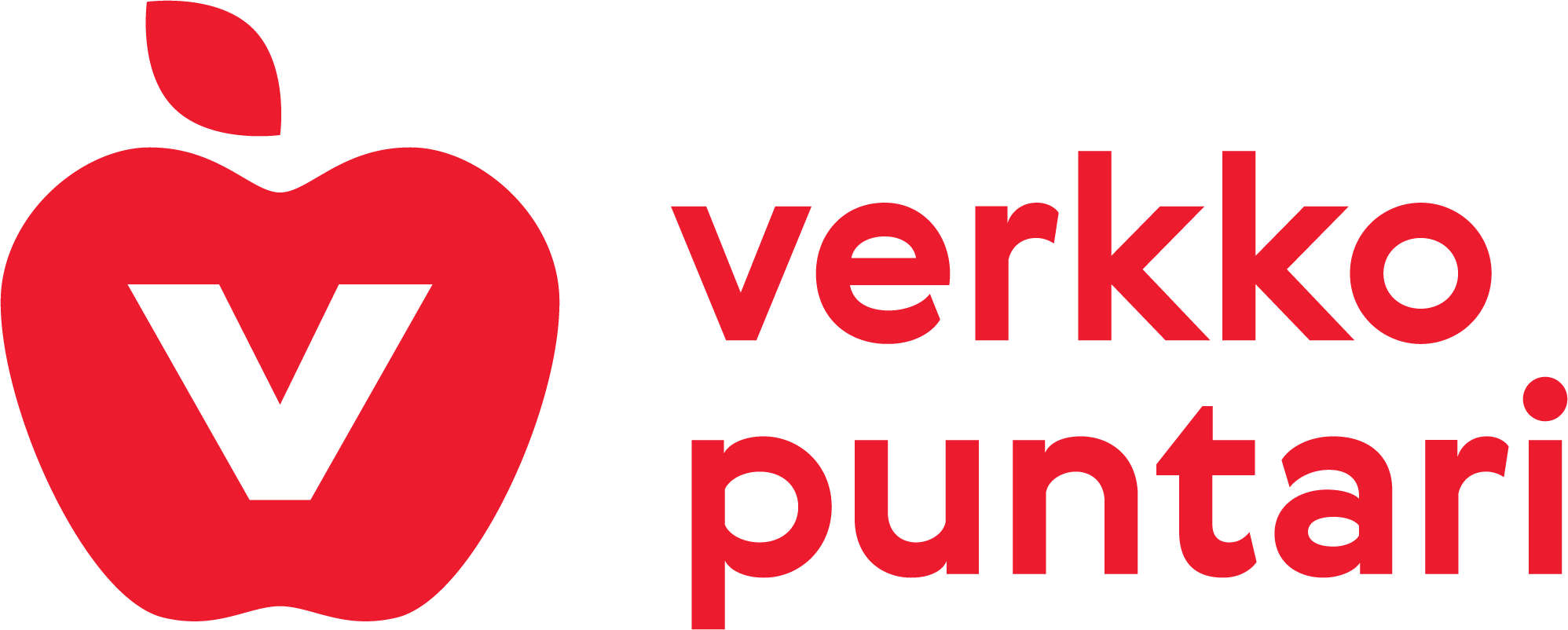 Satakunnan Sydänpiiri ry
[Speaker Notes: Kerro lyhyesti, mikä Verkkopuntari on]
Verkkopuntarin sisältö
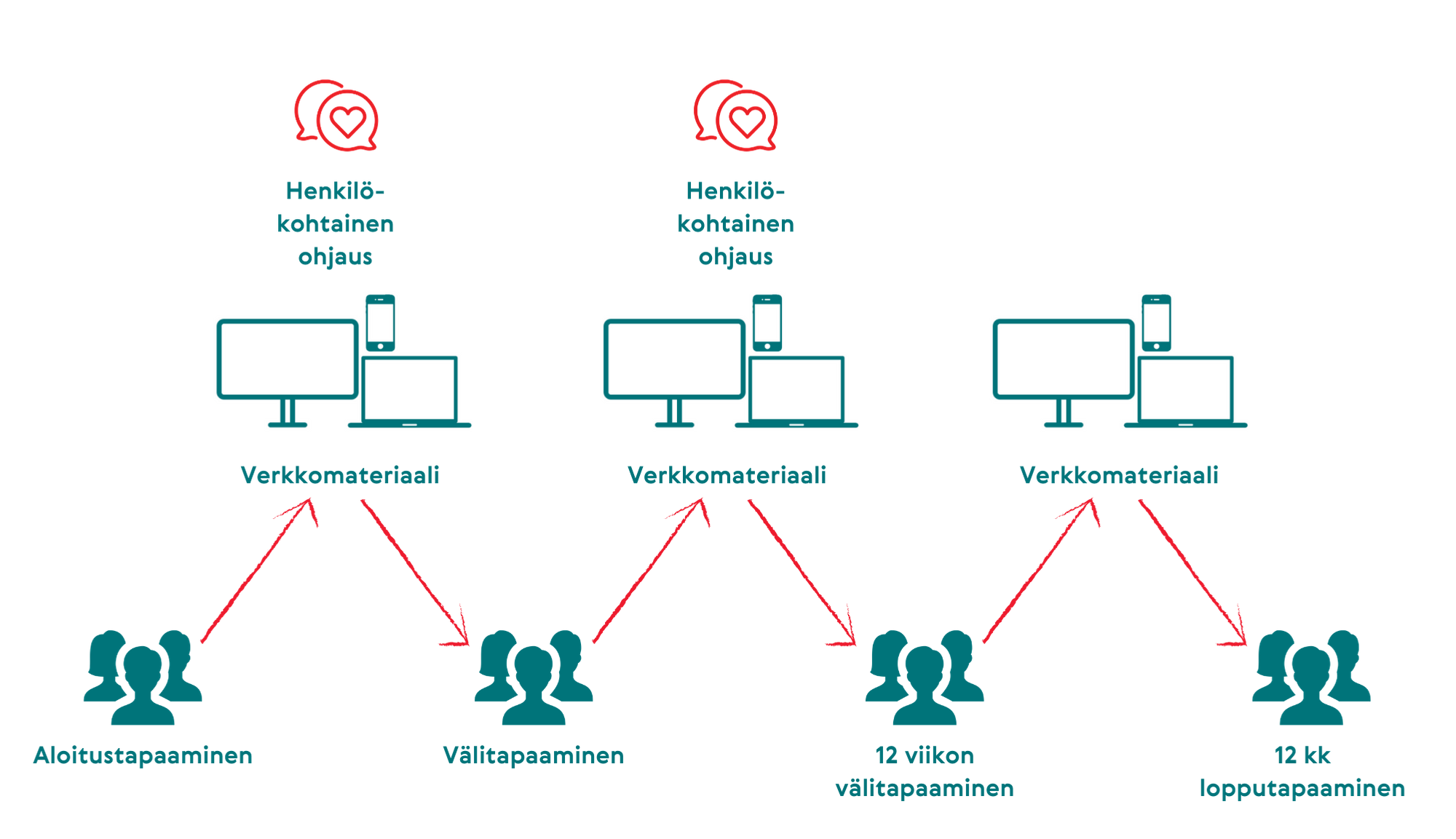 [Speaker Notes: Vuoden ohjelma jakautuu 12 viikon ohjattuun vaiheeseen ja sen jälkeen alkavaan ylläpitovaiheeseen.

Verkkopuntariin osallistuminen tapahtuu pääosin verkossa. Tapaamme sopimuksen mukaan myös kasvokkain. 

Sinulla on mahdollisuus käydä henkilökohtaista ohjauskeskustelua ensimmäisen kahdentoista viikon ajan.  
Ohjelman materiaali on käytössäsi vuoden ajan.]
Kirjautuminen Verkkopuntariin
Saat sähköpostiisi ohjeet Verkkopuntariin kirjautumiseen. Tarkistathan kaikki kansiot. 

Salasana kannattaa vaihtaa ensimmäisen kirjautumisen yhteydessä ja jatkossa ainakin 2 kuukauden välein. 

Jos kirjautumisessa on ongelmia, ota yhteyttä Satakunnan Sydänpiiriin 050 342 8945 tai verkkopuntari@sydan.fi

Jatkossa kirjaudu: www.verkkopuntari.fi oikeasta yläkulmasta kohdasta ”Kirjaudu”
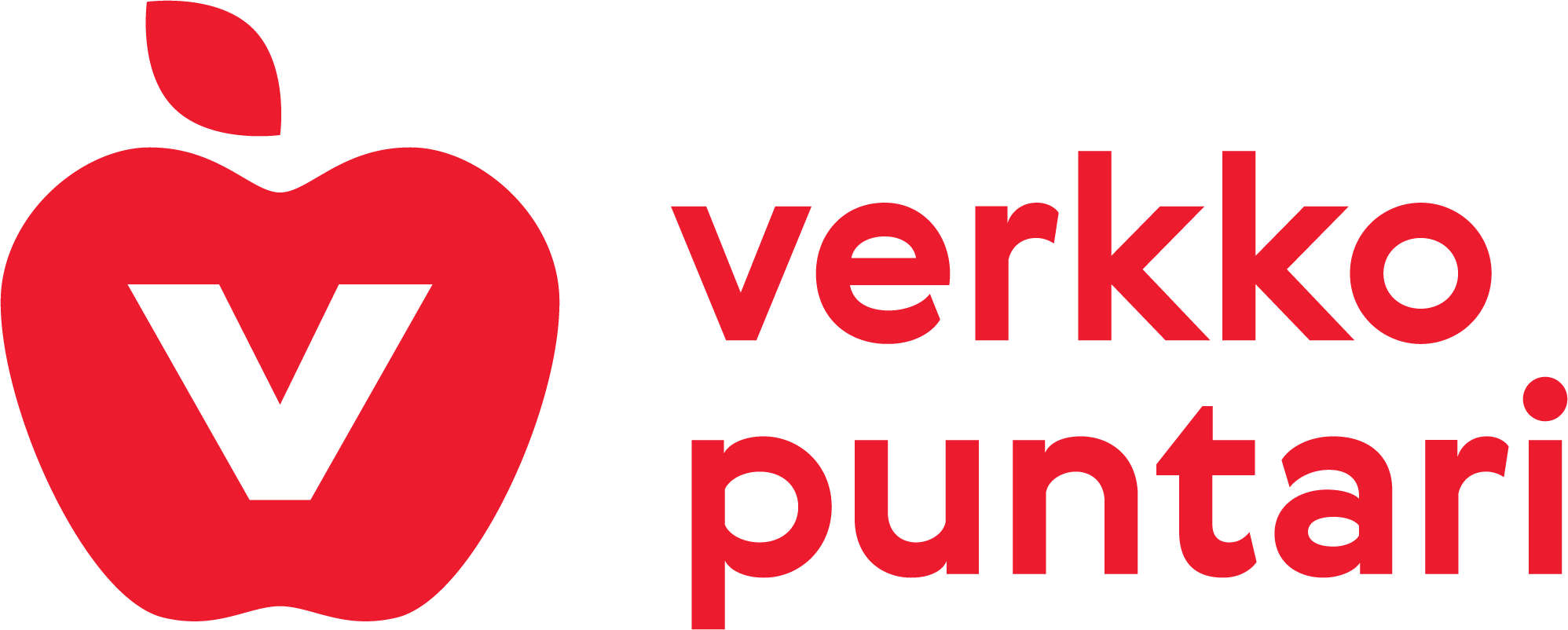 Satakunnan Sydänpiiri ry
Kirjautuminen
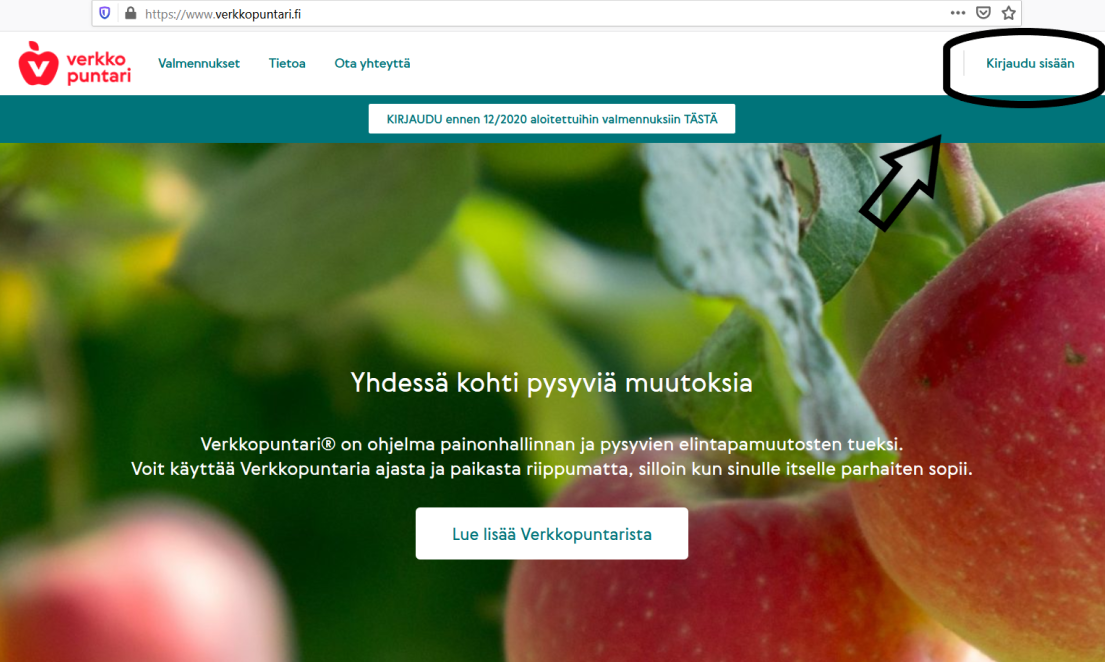 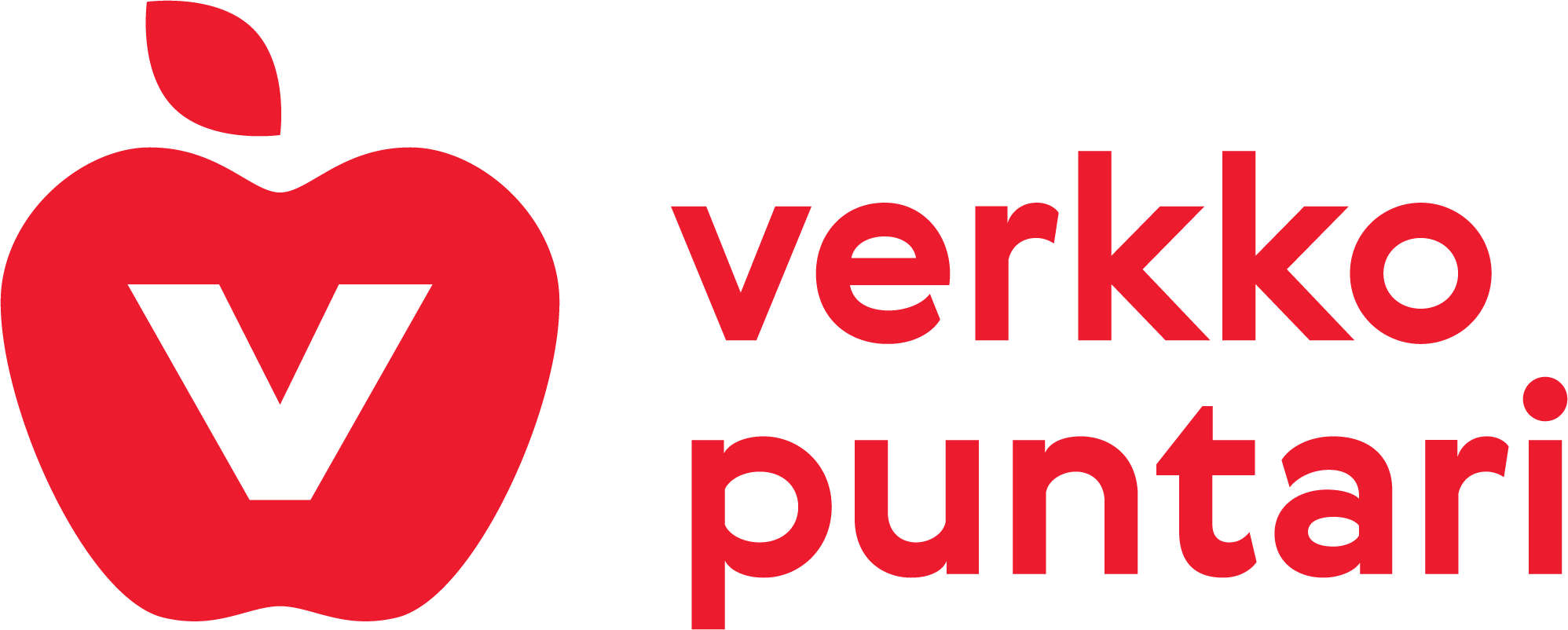 Satakunnan Sydänpiiri ry
[Speaker Notes: Jatkossa kirjaudu: www.verkkopuntari.fi oikeasta yläkulmasta kohdasta ”Kirjaudu”]
Etusivu
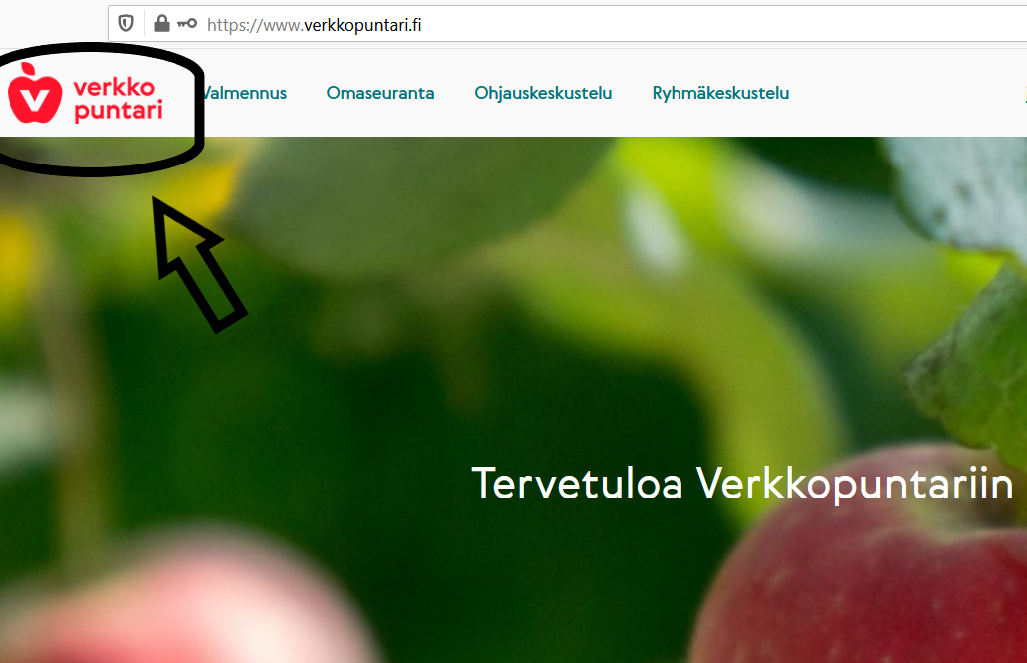 Kun olet kirjautunut, olet etusivulla.
 
Pääset palaamaan etusivulle omena-kuvasta.
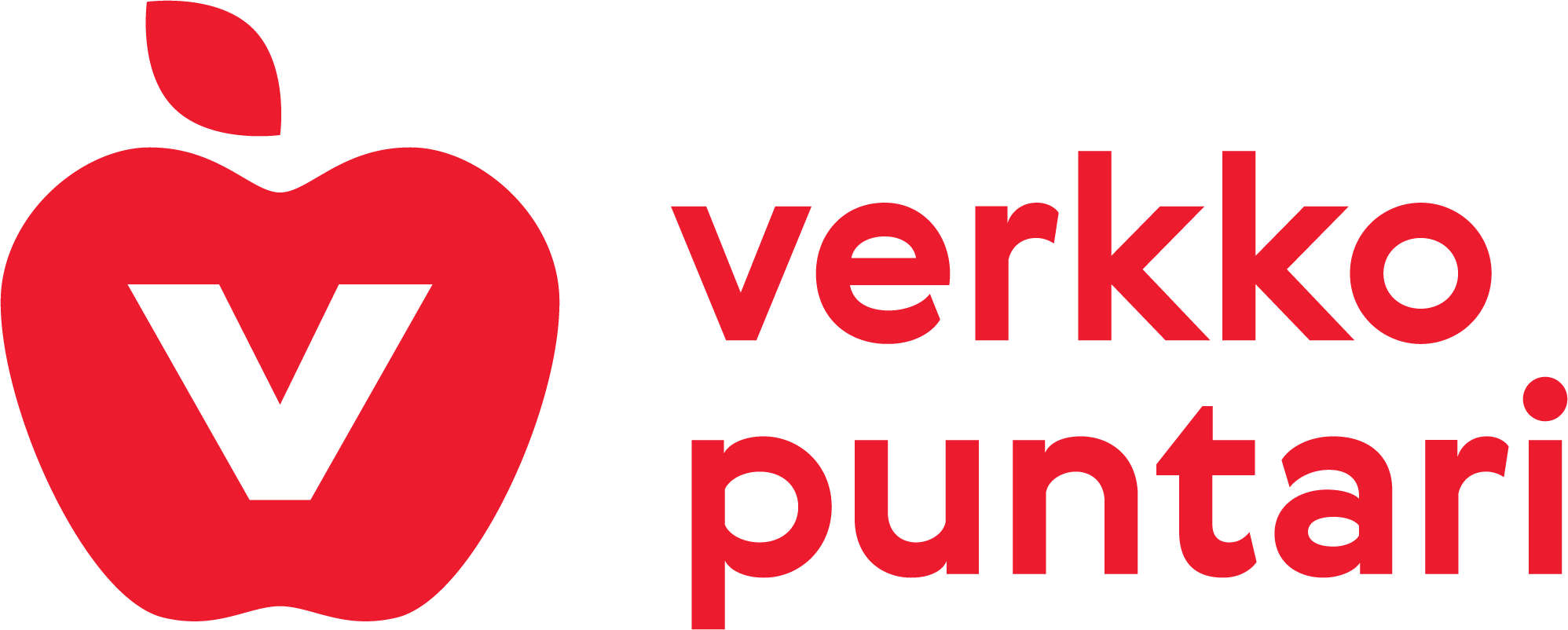 Satakunnan Sydänpiiri ry
[Speaker Notes: Kun olet kirjautunut, olet etusivulla. 
Pääset palaamaan etusivulle omenan kuvasta.]
Materiaali
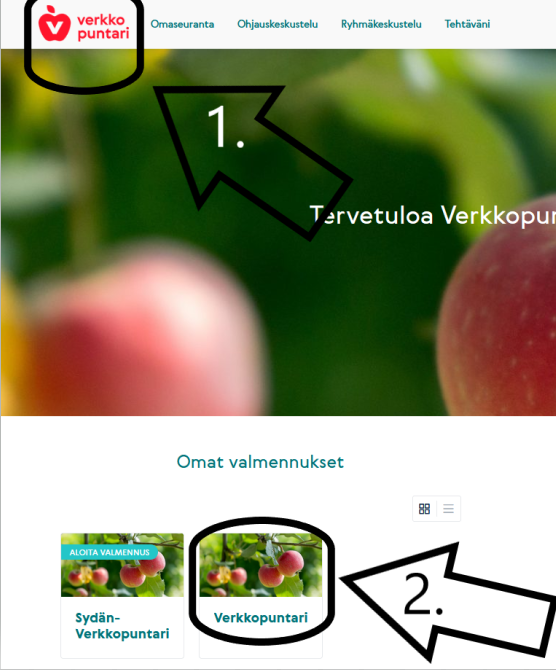 Löydät kurssin materiaalin etusivulta.

Paina oikeasta ylänurkasta omenan kuvaa. 
Vieritä sivua alas ja valitse valmennuksesi.
[Speaker Notes: Löydät kurssin materiaalin etusivulta.

Paina oikeasta ylänurkasta omenan kuvaa. 
Vieritä sivua alas ja valitse valmennuksesi.   

Verkkopuntarissa avautuu ensimmäisen 11 viikon ajan uutta materiaalia.

Joka viikko sisältää tietoa, liikuntavinkkejä, pohdintakysymyksiä ja vapaaehtoisen viikkotehtävän. 

Ensimmäisellä, viidennellä ja 11 viikolla voit halutessasi vastata ”Mikä on sinun tyylisi syödä, liikkua ja levätä?” -kyselyyn. 

Toisella viikolla asetetaan tavoite. Tavoitetta tarkastellaan uudelleen viikoilla 5 ja 11.]
Materiaali
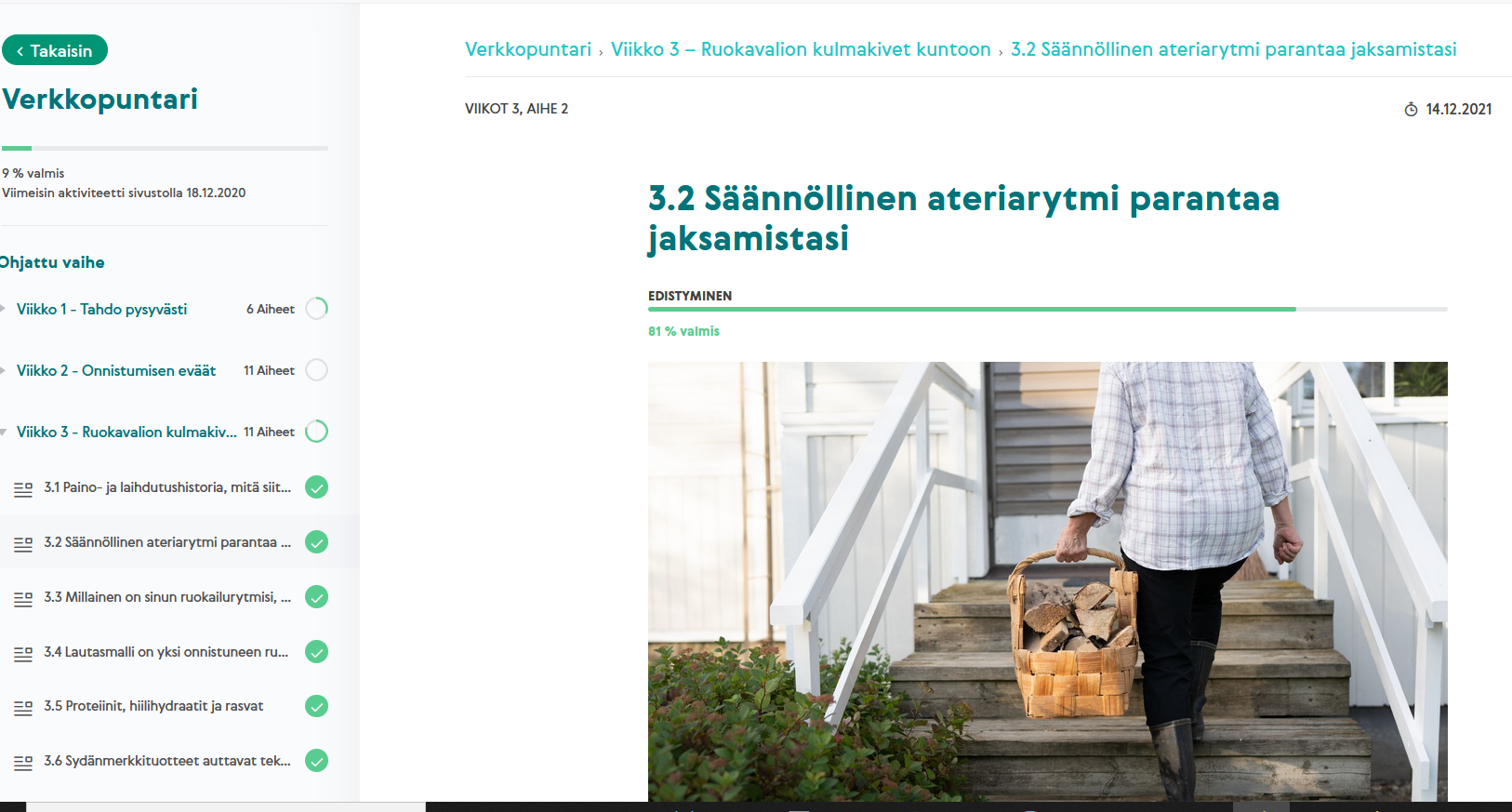 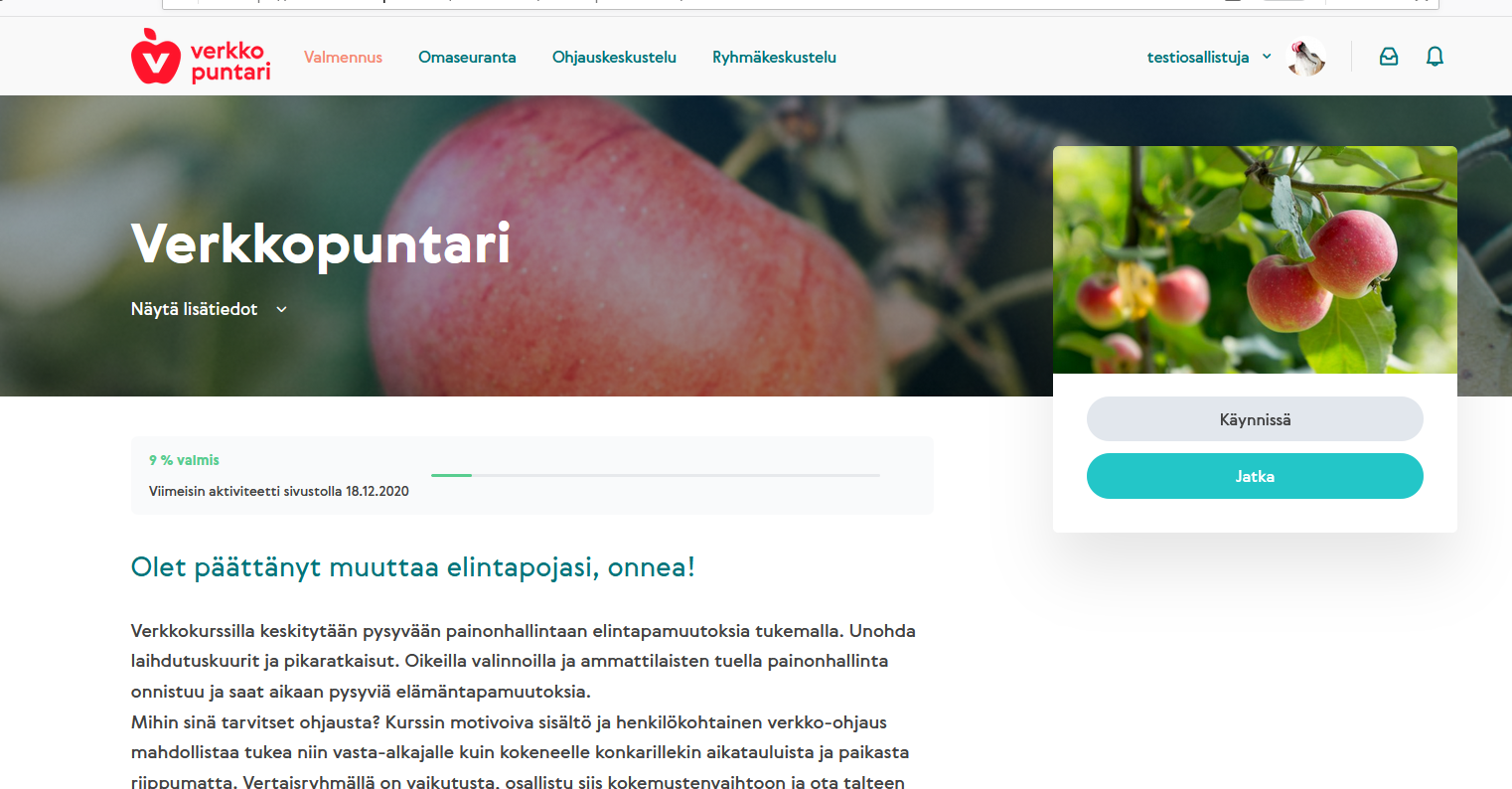 Verkkopuntarissa avautuu ensimmäisen 11 viikon ajan uutta materiaalia.

Joka viikko sisältää tietoa, liikuntavinkkejä, pohdintakysymyksiä ja vapaaehtoisen viikkotehtävän. 

Ensimmäisellä, viidennellä ja 11 viikolla voit halutessasi vastata ”Mikä on sinun tyylisi syödä, liikkua ja levätä?” -kyselyyn. 

Toisella viikolla asetetaan tavoite. Tavoitetta tarkastellaan uudelleen viikoilla 5 ja 11. 

Sovitaan, haluatko automaattisesti palautteen myös kyselyistä ja tavoite-osiosta vai pyydätkö niitä tarvittaessa ohjauskeskustelun kautta.
[Speaker Notes: Verkkopuntarissa avautuu ensimmäisen 11 viikon ajan uutta materiaalia.

Joka viikko sisältää tietoa, liikuntavinkkejä, pohdintakysymyksiä ja vapaaehtoisen viikkotehtävän. 

Ensimmäisellä, viidennellä ja 11 viikolla voit halutessasi vastata ”Mikä on sinun tyylisi syödä, liikkua ja levätä?” -kyselyyn. 

Toisella viikolla asetetaan tavoite. Tavoitetta tarkastellaan uudelleen viikoilla 5 ja 11.]
Omaseuranta
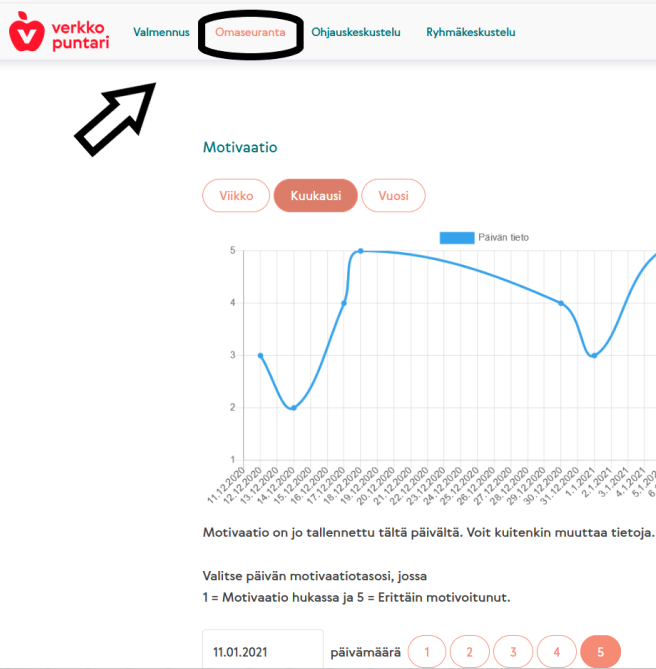 Voit halutessasi tallentaa kohtaan ”Omaseuranta” motivaatiotasi, liikuntaa ja unen määrää ja laatua.
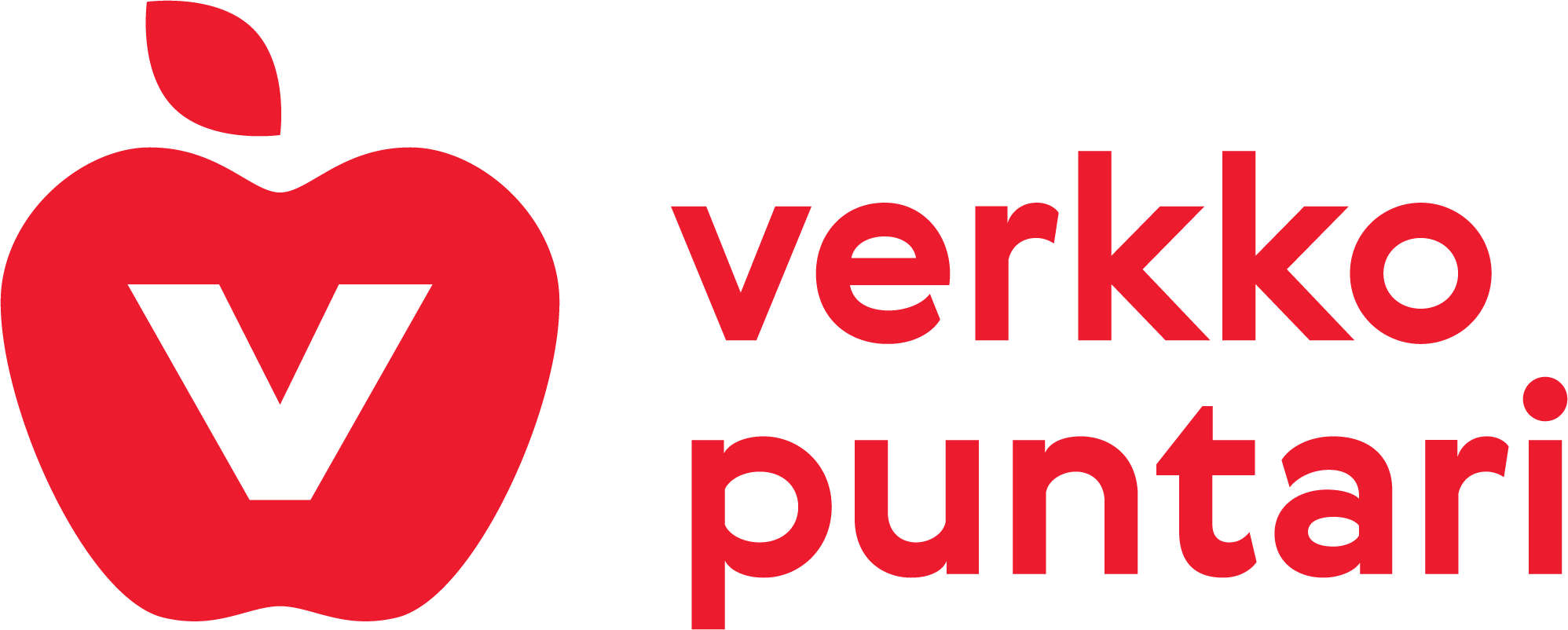 [Speaker Notes: Voit halutessasi tallentaa kohtaan ”Omaseuranta” motivaatiotasi, liikuntaa ja unen määrää ja laatua.]
Ohjauskeskustelu
Ohjauskeskustelu on yksilöllinen keskustelu, jossa ovat mukana sinä ja ohjaajasi. 

Siellä sinun on mahdollista käydä keskustelua ja lähettää kuulumisiasi ohjaajillesi. 

Ohjauskeskustelu on hyödynnettävissäsi ensimmäisen 12 viikon ajan.
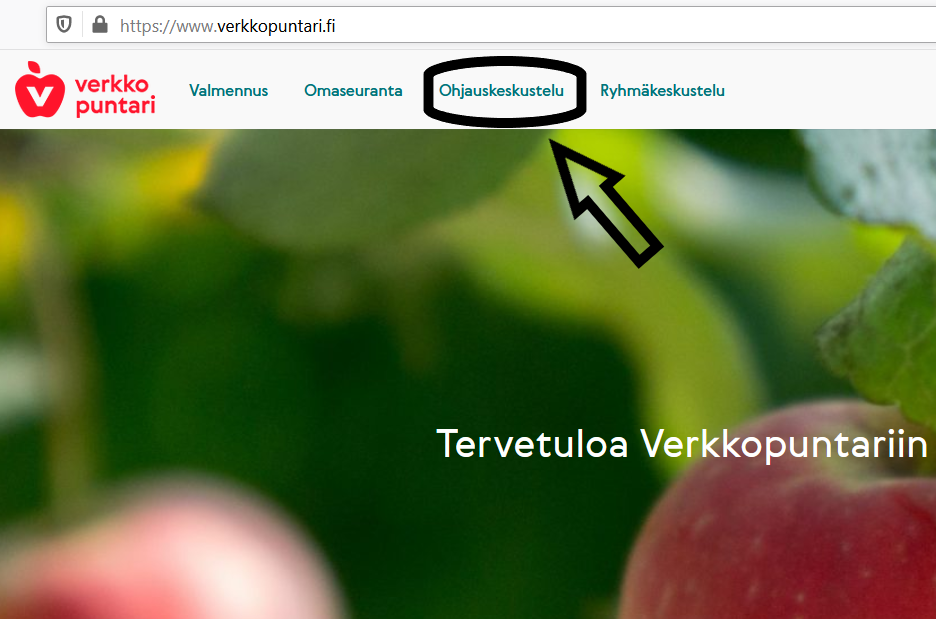 [Speaker Notes: Ohjauskeskustelu on yksilöllinen keskustelu, jossa ovat mukana sinä ja ohjaajasi. 
Siellä sinun on mahdollista käydä keskustelua ja lähettää kuulumisiasi ohjaajillesi. 

Kun olet lähettänyt viestin, omat ohjaajasi näkevät viestisi ja saat vastauksen viikon sisään viestisi lähettämisestä. (jos näin ohjaajille sopii tms)
Ohjauskeskustelu on hyödynnettävissäsi ensimmäisen 12 viikon ajan. 


Ohjelmassa aukeaa myös kyselyitä ja tavoitteen tarkastelu -tehtäviä. Sovi ohjaajasi kanssa, haluatko niihin automaattisesti palautetta vai vain silloin, jos pyydät sitä ohjauskeskustelussa.]
Kirjautumistiedot
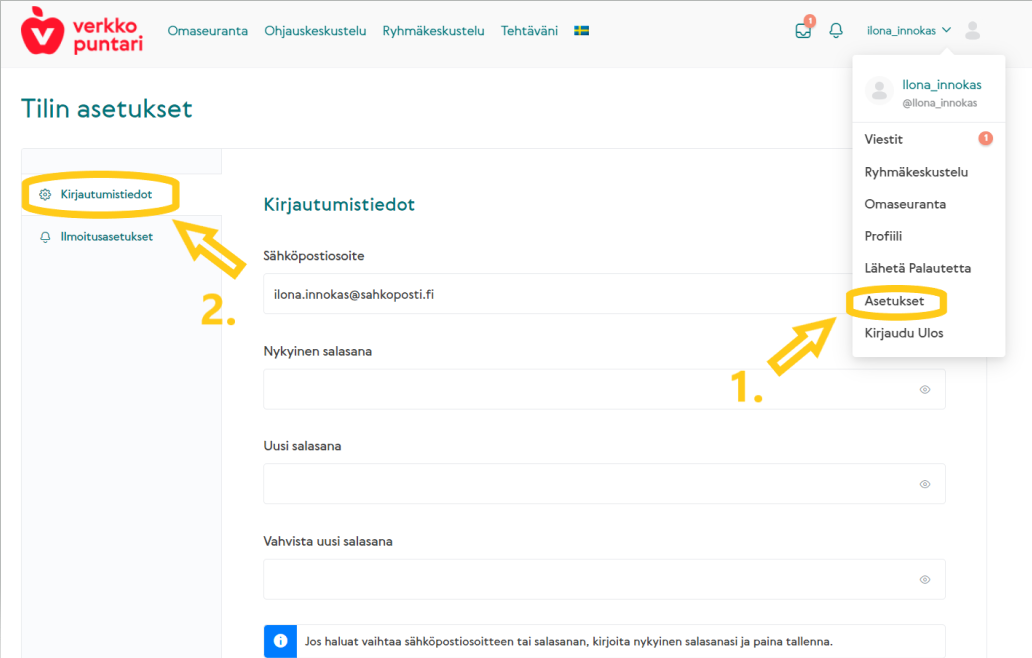 Voit tarvittaessa vaihtaa sähköpostiosoitteesi ja salasanasi omasta profiilistasi. 

Valitse:
- 1. ”Asetukset” 
- 2. ”Kirjautumistiedot”
- Muokkaa ja tallenna
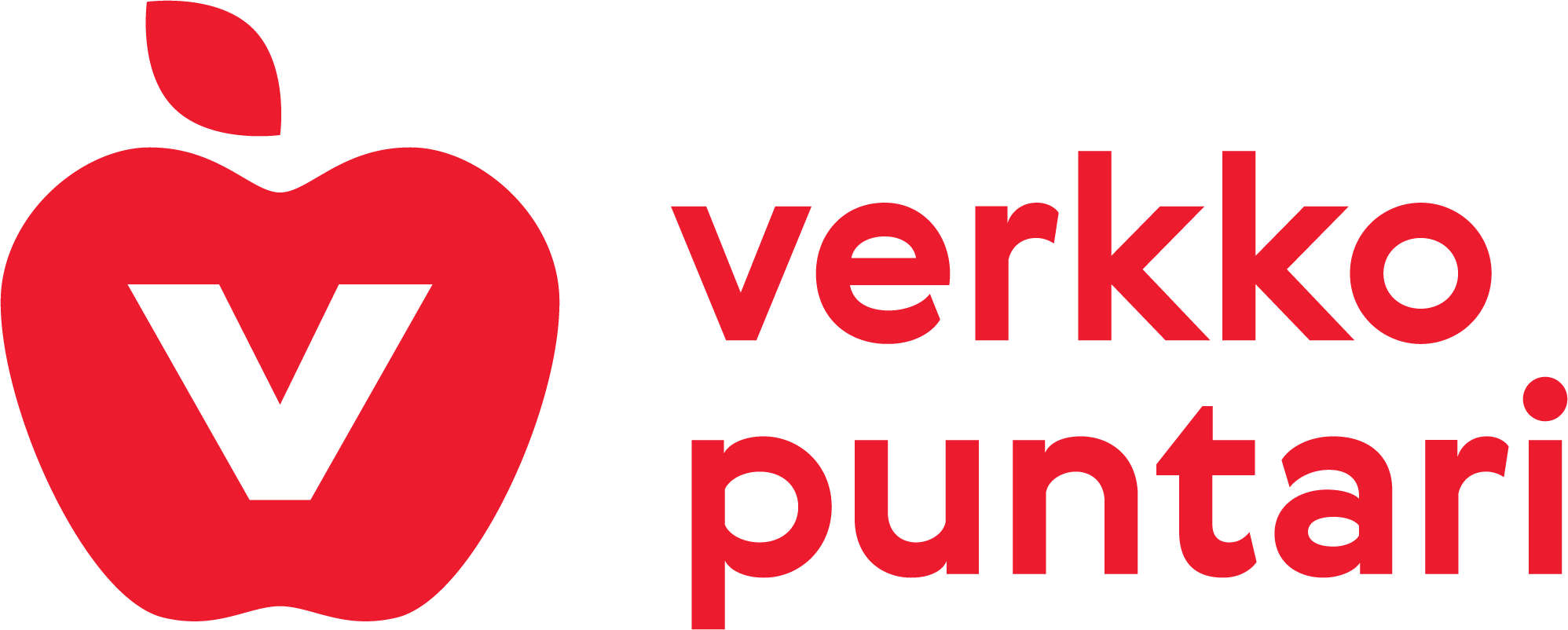 Ilmoitukset sähköpostiin
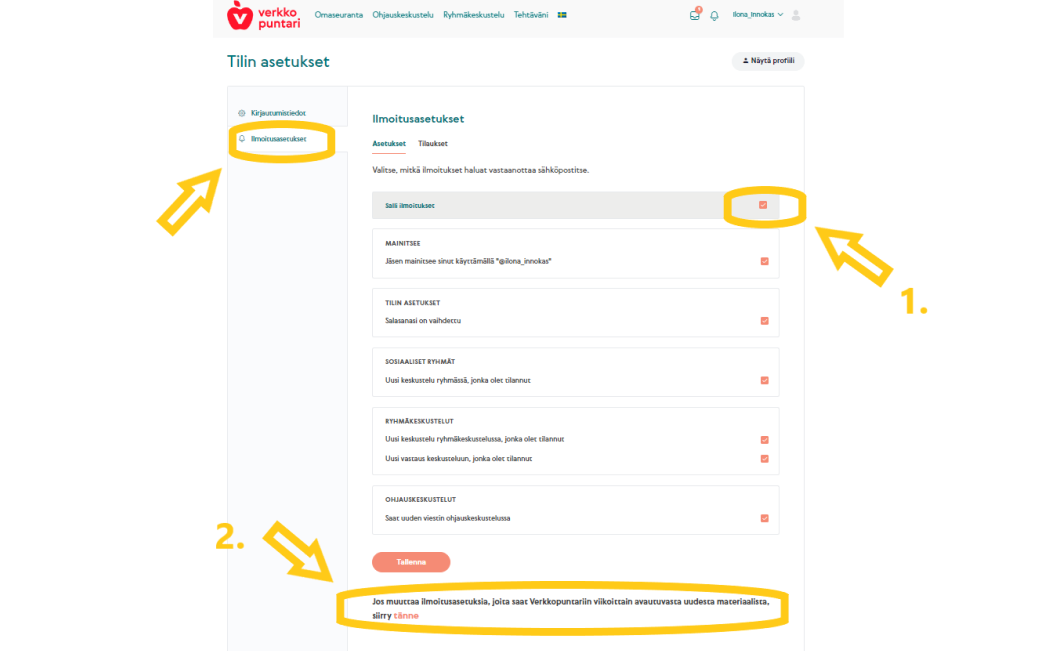 Ilmoitukset Verkkopuntariin avautuvasta uudesta sisällöstä ja vastauksista keskusteluihin tulevat oletuksena sähköpostiisi.
 
Jos haluat muokata ilmoitusasetuksia, valitse omasta profiilistasi: 
”asetukset” ja sen jälkeen ”ilmoitusasetukset”.
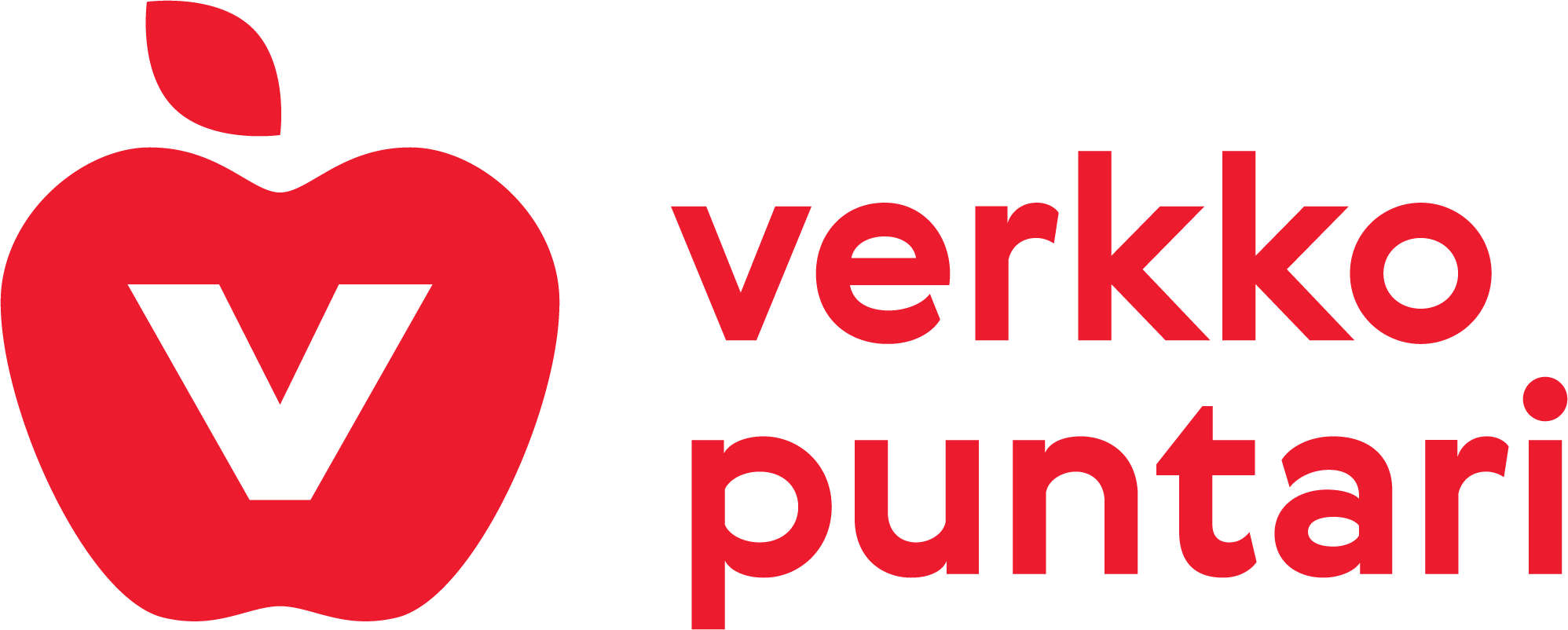 Näin lisäät Verkkopuntari ”app”:in
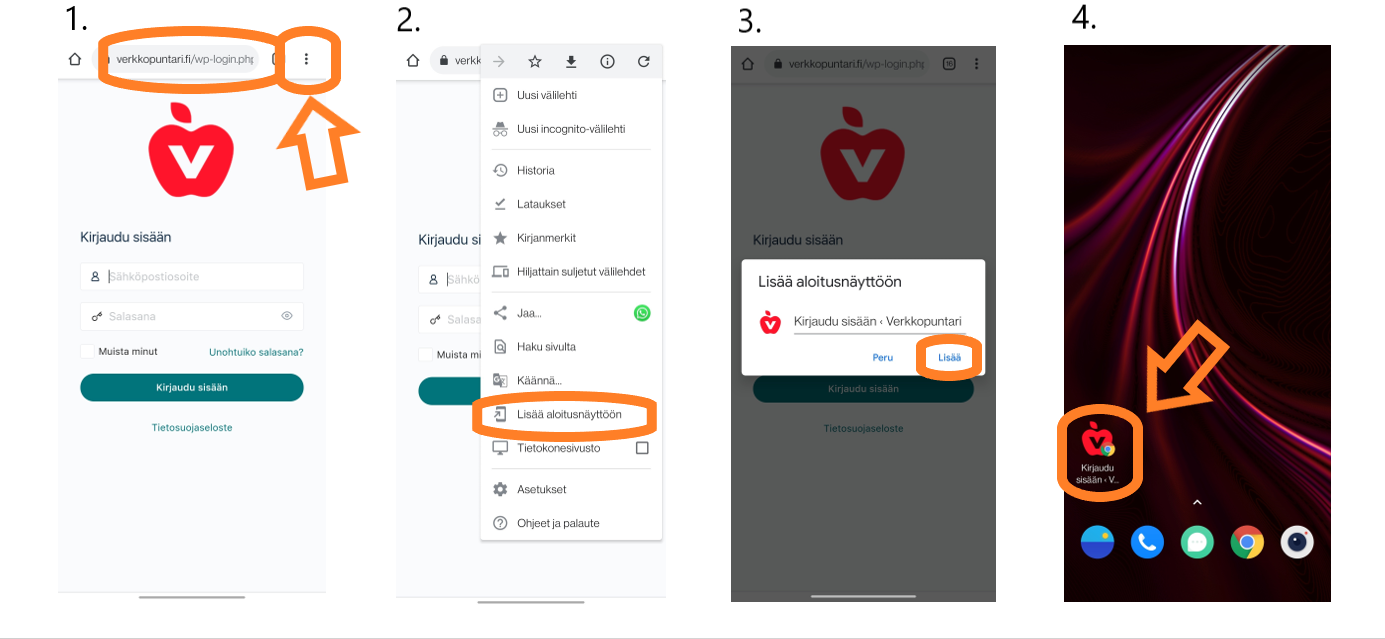 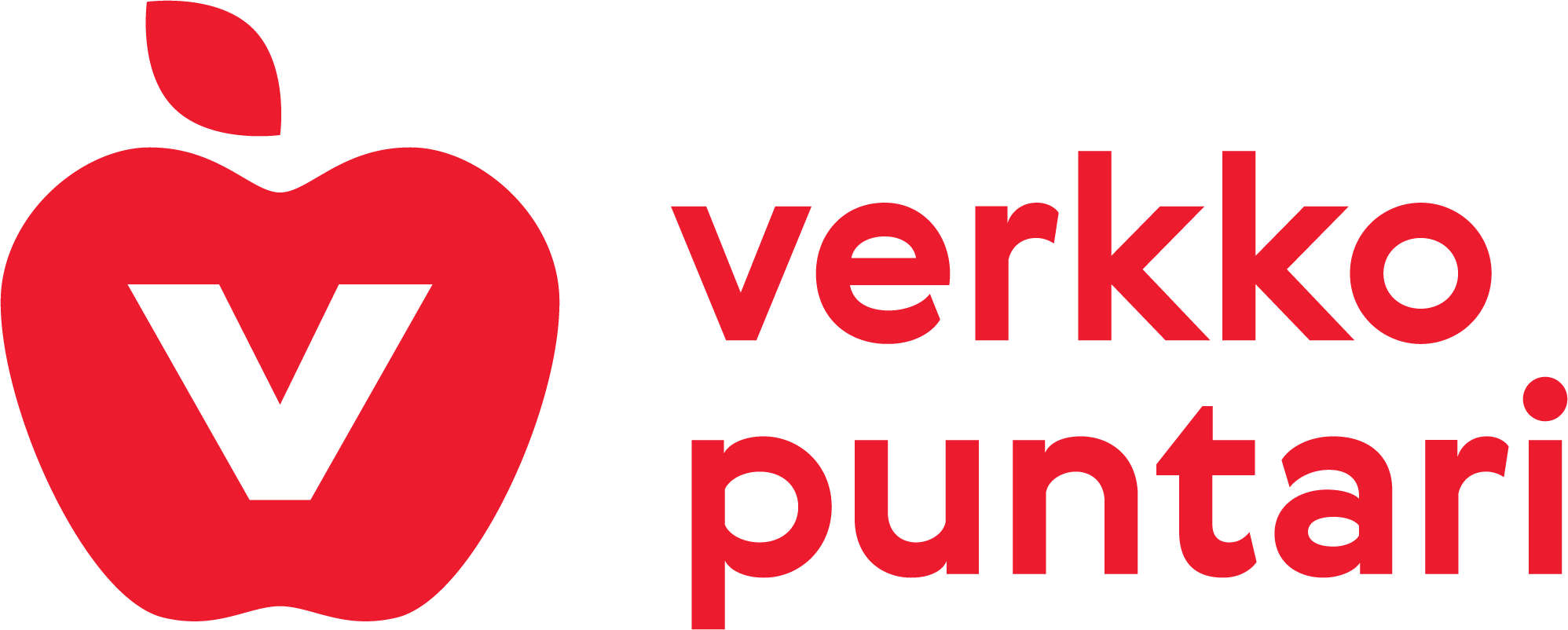 [Speaker Notes: Voit tehdä Verkkopuntari-pikakuvakkeen puhelimesi aloitusnäytölle, jolloin Verkkopuntarin sivusto on saatavilla kuten muutkin sovellukset. 
Verkkopuntari on rakennettu mobiiliresponsiiviseksi, eli näkymä mukautuu sen mukaan, mitä laitetta käytät. 


Mene mobiililaitteellasi sivulle www.verkkopuntari.fi ja valitse ”kirjaudu”. Kirjautumissivulla valitse oikeasta yläkulmasta kolme pistettä tai vastaava kohta. 

Valitse ”lisää aloitusnäyttöön” tai vastaava toiminto

Lisää Verkkopuntari-kuvake aloitusnäyttöön

Pääset jatkossa nopeammin Verkkopuntariin kuvakkeen kautta]
3. Jatkosuunnitelma
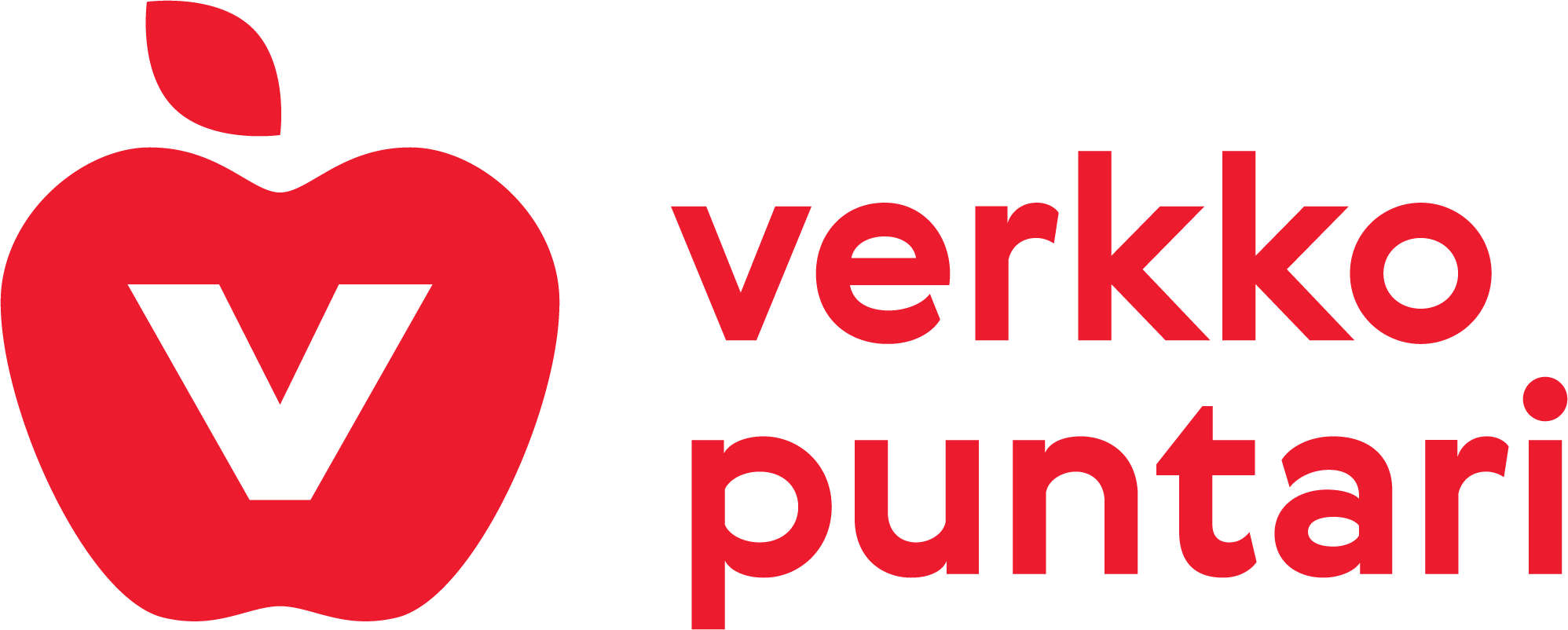 Satakunnan Sydänpiiri ry
Mitä seuraavaksi?
Mihin voisit ensimmäisenä tarttua? 
Mikä muutos olisi helpoin tehdä? 
Onko jotain missä toivot muiden apua? 
Miten arvioit muutoksen tärkeyttä 0-10 asteikolla? 
Miksi valitsit juuri tuon luvun? 
Yhteenveto
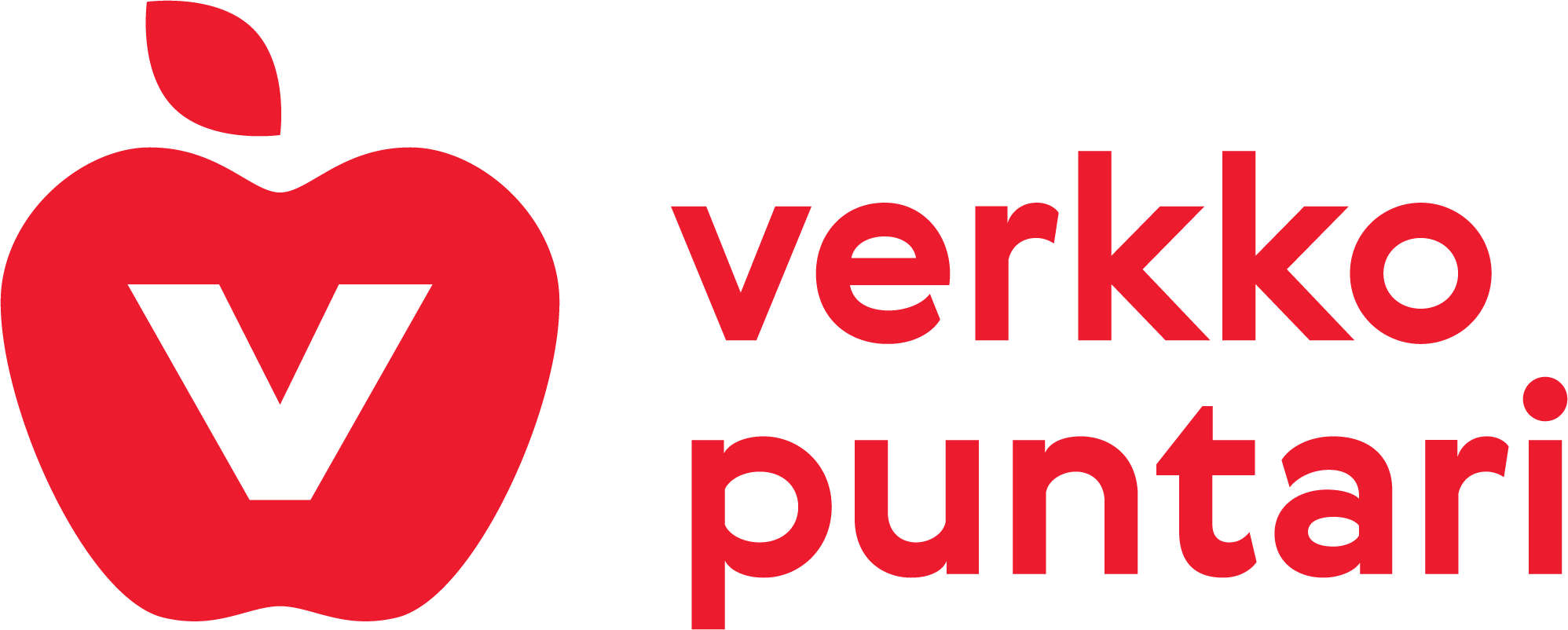 Satakunnan Sydänpiiri ry
Millä fiiliksellä? Valitse numero ja kerro, miksi valitsit juuri sen numeron.
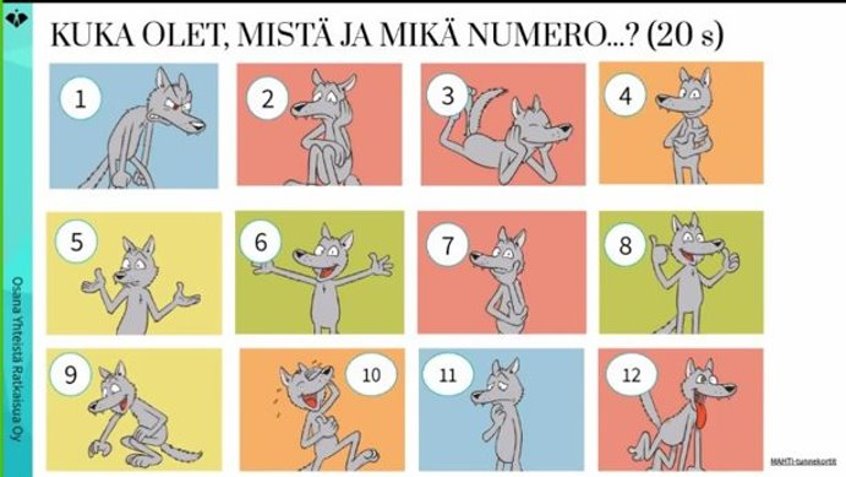 Satakunnan Sydänpiiri ry
[Speaker Notes: Tämän fiilis-kortin voi käyttää myös muussa kohtaa tapaamista.]
Tästä se alkaa!
Noin viiden viikon kuluttua aloituksesta,     .     .202X klo           tapaamme/soitan sinulle/pidämme etätapaamisen. Silloin keskustellaan siitä, miten sinulla menee ja mitkä ovat suunnitelmasi tulevan suhteen. 

12 viikon kohdalla päättyy ohjelman ns. ohjattu vaihe. Tällöin,       .    .202X  klo       on sopimamme mukaan joko tapaaminen / soitto / etätapaaminen ja sovimme jatkosuunnitelmista. 

Ohjelman materiaali on käytössäsi vuoden ajan.
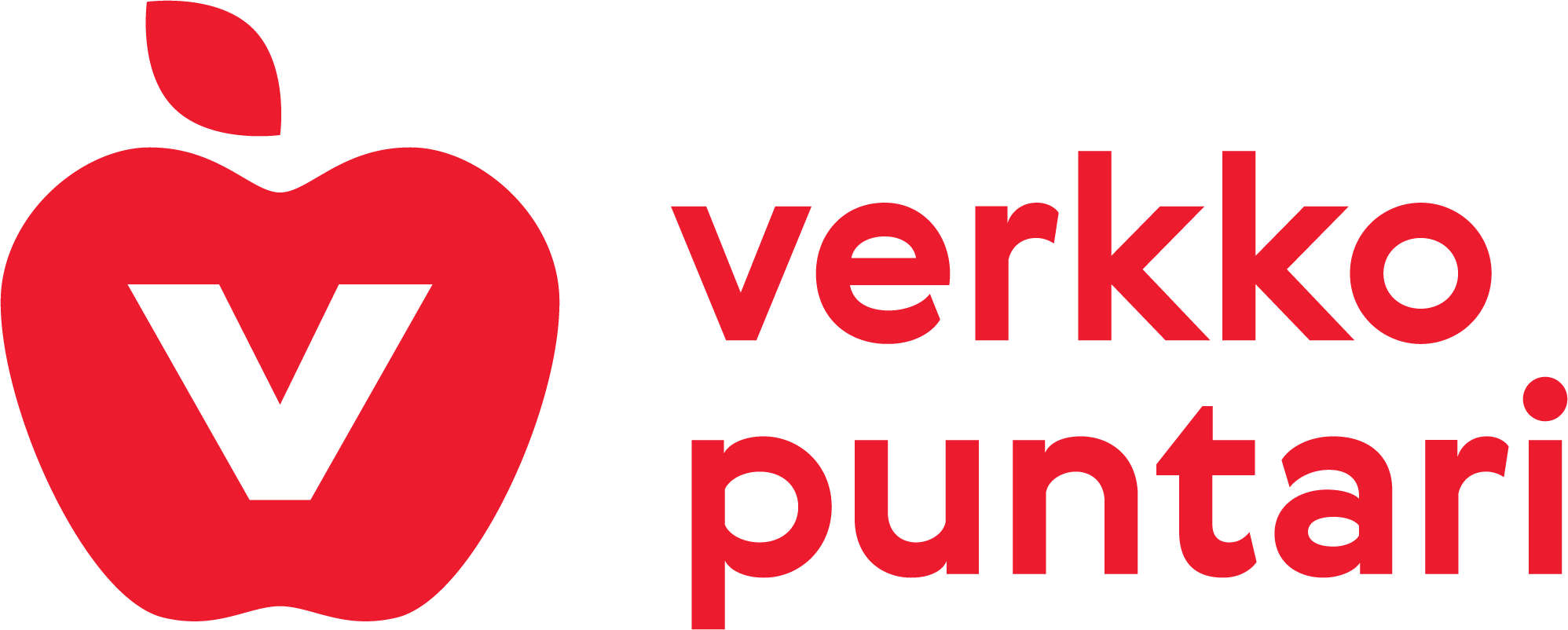 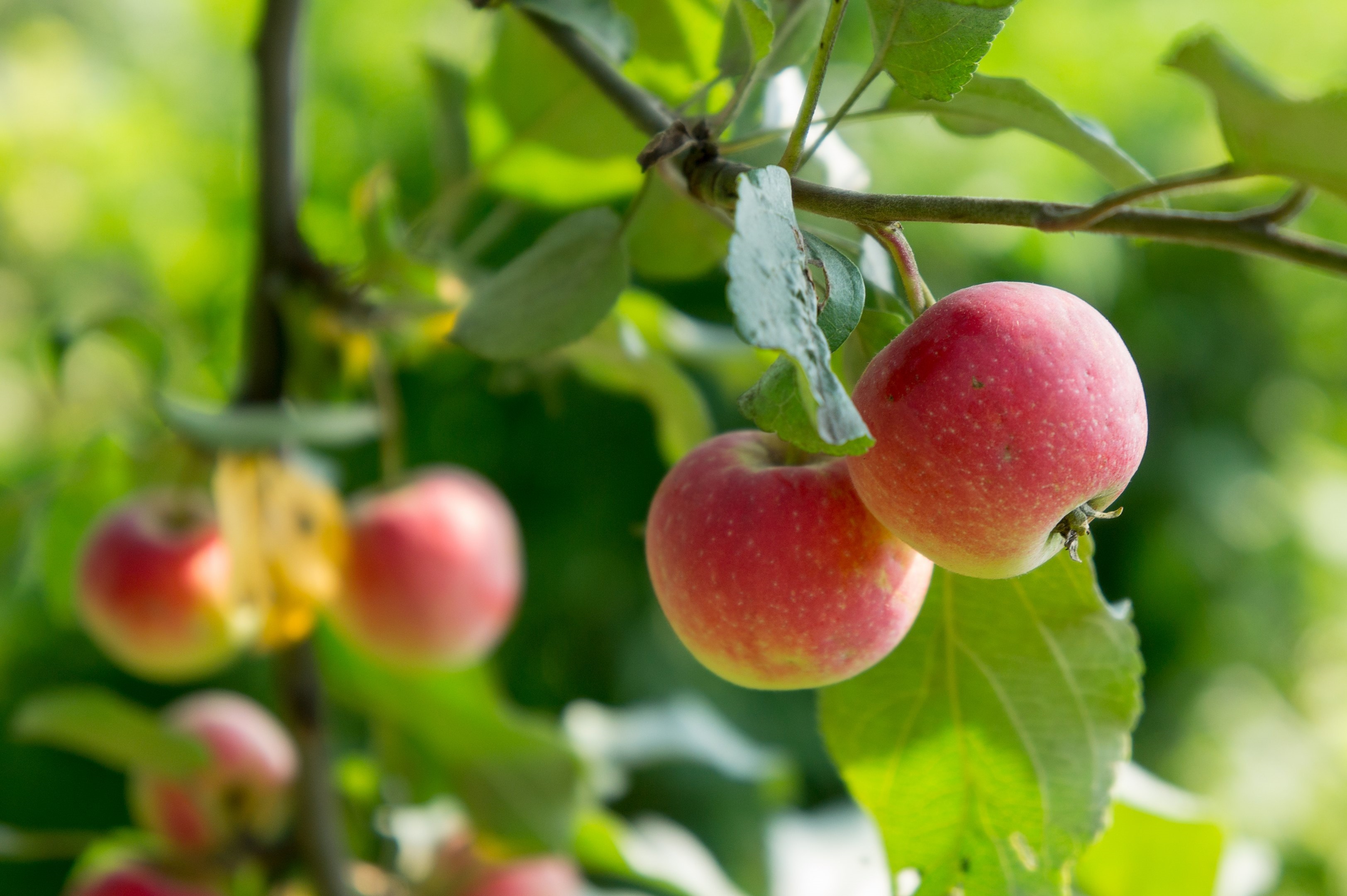 Sinulla on keinot
- yhdessä me löydämme ne!
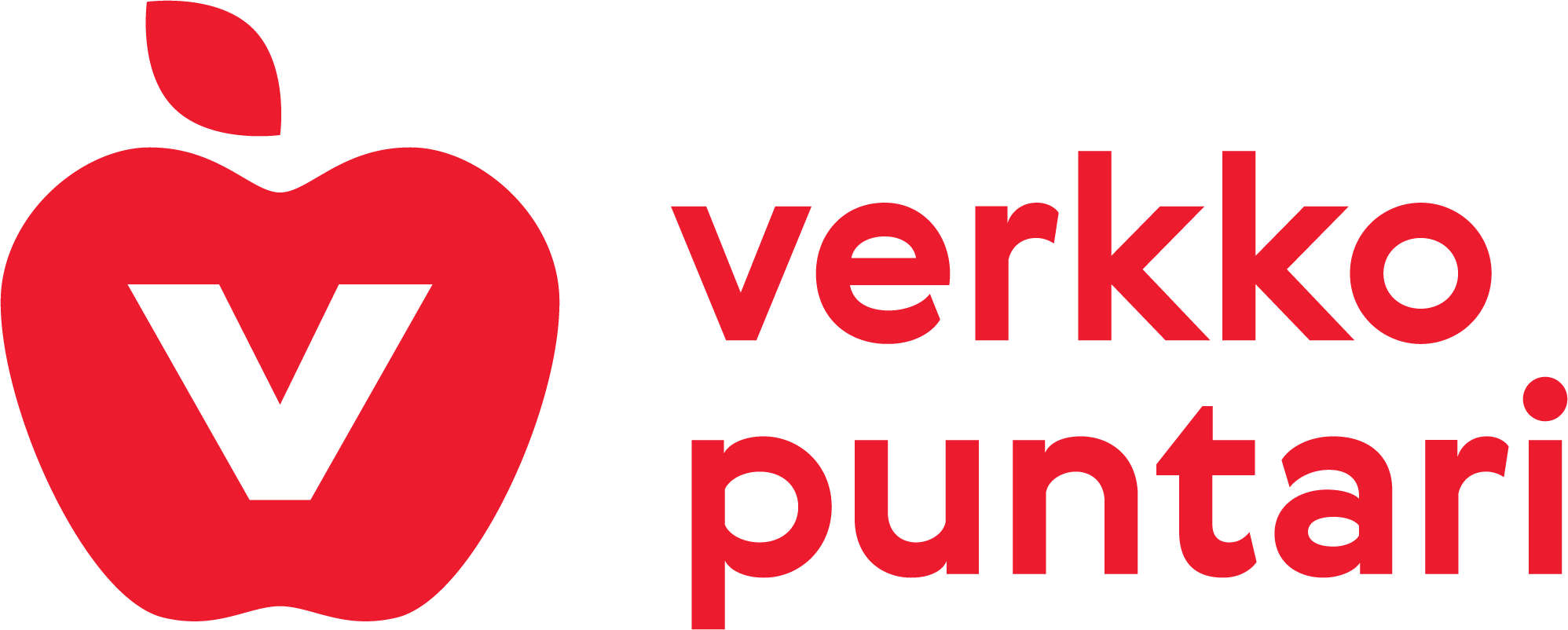 Satakunnan Sydänpiiri ry